Chapter 14
Europe and the World:New Encounters, 1500–1800
Focus Questions
​Why did Europeans begin to embark on voyages of discovery and expansion at the end of the fifteenth century?
​How did Portugal and Spain acquire their overseas empires, and how did their empires differ?
​How did the arrival of the Dutch, British, and French on the world scene in the seventeenth and eighteenth centuries affect Africa, Southeast Asia, India, China, and Japan? What were the main features of the African slave trade, and what effects did it have on Africa?
​How did European expansion affect both the conquered and the conquerors?
​What was mercantilism, and what was its relationship to colonial empires?
A 1536 Mercator projection map showing the route of Ferdinand Magellan’s first circumnavigation of the world
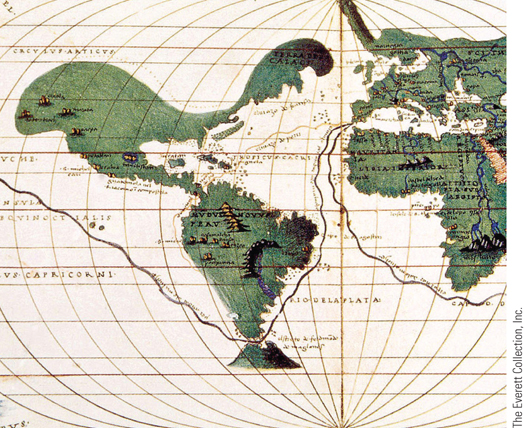 p399
[Speaker Notes: A 1536 Mercator projection map showing the route of Ferdinand Magellan’s
first circumnavigation of the world]
On the Brink of a New World
The Motives for Expansion
Fantastic lands
The Travels of John Mandeville (14th century)
Economic motives
Access to the East
The Polos (Marco Polo’s Travels)
Religious Zeal
The Means for Expansion
Maps
Ptolemy’s Geography (1477, available in print)
Ships and sailing
Navigational aids and enhanced knowledge
Could build ships to sail against the wind
Compass and astrolabe
Knowledge of wind patterns
Ptolemy’s World Map
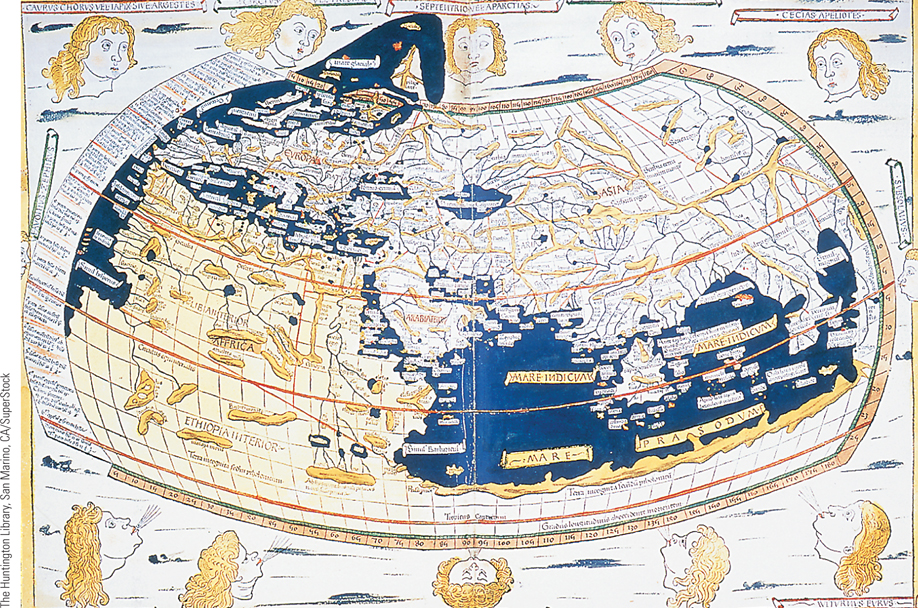 Contained in the Latin translation of Ptolemy’s Geography was this world map,
which did not become available to Europeans until the late 1400s.
p402
[Speaker Notes: Ptolemy’s World Map. Contained in the Latin translation of Ptolemy’s Geography was this world map,
which did not become available to Europeans until the late 1400s. Scholars quickly accepted it as the most
accurate map of its time. The twelve ‘‘wind faces,’’ meant to show wind currents around the earth, were a
fifteenth-century addition to the ancient map.]
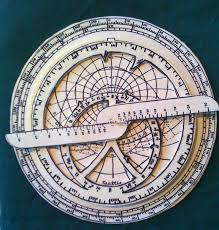 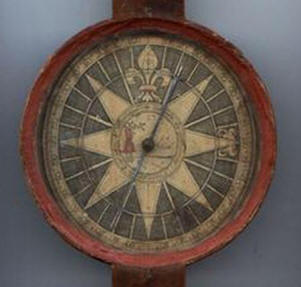 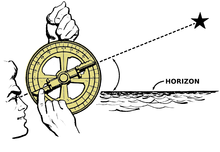 New Horizons: The Portuguese and Spanish Empires
The Development of a Portuguese Maritime Empire
Prince Henry the Navigator (1394 – 1460)
The Portuguese in India
Bartholomeu Dias and Vasco da Gama
Viceroys
Alfonso d’Albuquerque (c. 1462 – 1515)
Slaughter of the Arabs of Malacca
Commercial – military bases
In search of spices
Reasons for Portuguese Success
Guns  and seamanship
Portuguese in India
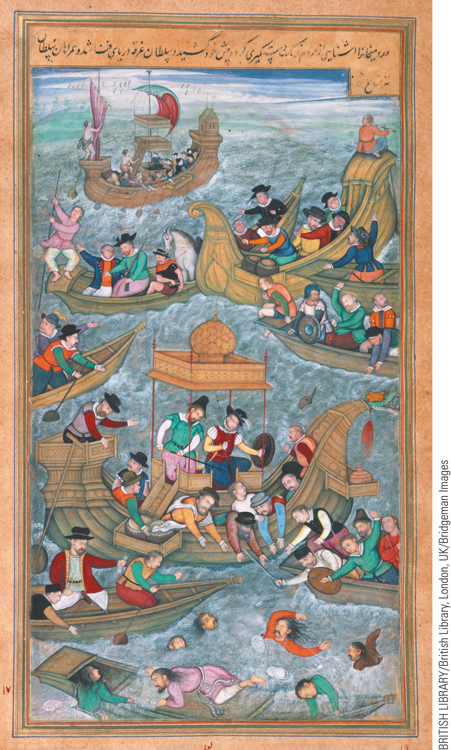 The Portuguese continued their exploration of India after gaining control of Goa in 1509 by moving northwards into the territory of Gujarat.
p403
[Speaker Notes: Portuguese in India. (p.403)
The Portuguese continued their exploration of India after gaining control of Goa in 1509 by moving northwards into the territory of Gujarat. This painting by a Mughal artist portrays the killing of Bahadur Shah, leader of the Gujarat sultanate, by a Portuguese convoy in 1537 after Bahadur Shah had formed an alliance with the Portuguese in an attempt to regain control of his sultanate after it was conquered by the Mughals.]
MAP 14.1 Discoveries and Possessions in the Fifteenth and Sixteenth Centuries
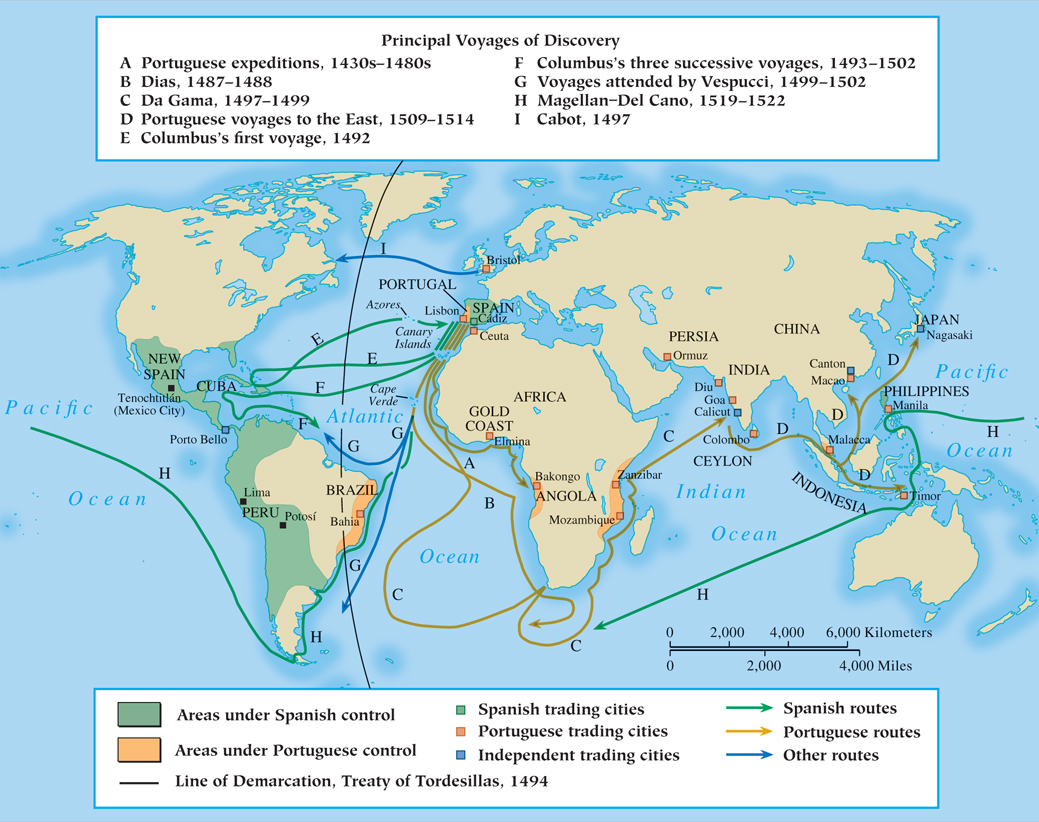 Map 14.1 p404
[Speaker Notes: MAP 14.1 Discoveries and Possessions in the Fifteenth and Sixteenth Centuries. Desire for
wealth was the main motivation of the early explorers, though spreading Christianity was also an
important factor. Portugal under Prince Henry the Navigator initiated the first voyages in the early
fifteenth century; Spain’s explorations began at the century’s end.]
Spices and World Trade (Slide 1 of 3)
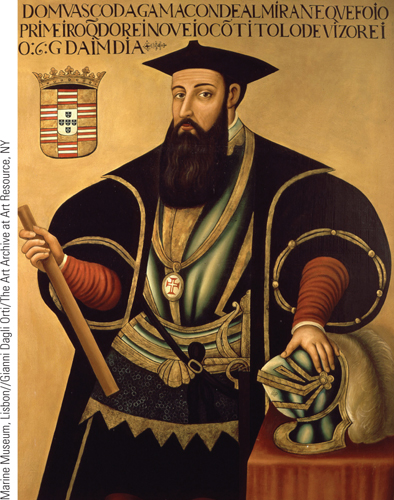 Vasco da Gama’s success in locating a route to the East by sailing around Africa shifted much of the control over the spice trade into Portuguese hands. The illustration shows a portrait of da Gama from ca. 1600.
p405
[Speaker Notes: Spices and World Trade]
Spices and World Trade (Slide 2 of 3)
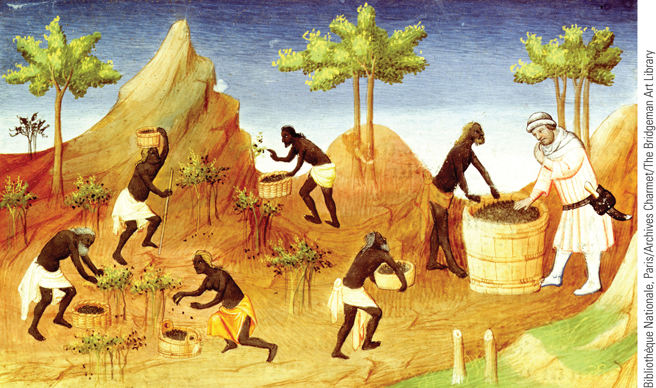 The illustration is from a fifteenth-century French manuscript shows pepper being harvested in Malabar, in southwestern India.
p405
[Speaker Notes: Spices and World Trade]
Spices and World Trade (Slide 3 of 3)
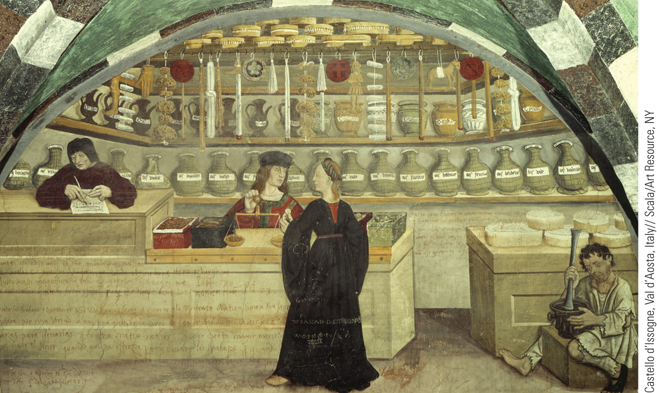 The Venetians had played a dominant role in the spice trade via Constantinople, as is evident in the Venetian fresco shown.
p405
[Speaker Notes: Spices and World Trade]
Voyages to the New World
The Voyages of Christopher Columbus (1451 – 1506)
Spanish financing to sail west to reach Asia
Reached the Bahamas (Oct. 12, 1492)
Additional voyages (1493, 1498, and 1502)
New Voyages
John Cabot- New England 
Pedro Cabral- South America
Amerigo Vespucci- American geography
Vasco Nunez de Balboa- Panama, Pacific Ocean
Ferdinand Magellan (1480 – 1521)
Circumnavigation (died in the Philippines)
Treaty of Tordesillas (1494)- Pope Alexander VI, then Julius II divides non-European world between Spain and Portugal.
The Treaty of Tordesillas (1494)
*Not strictly enforced
Christopher Columbus
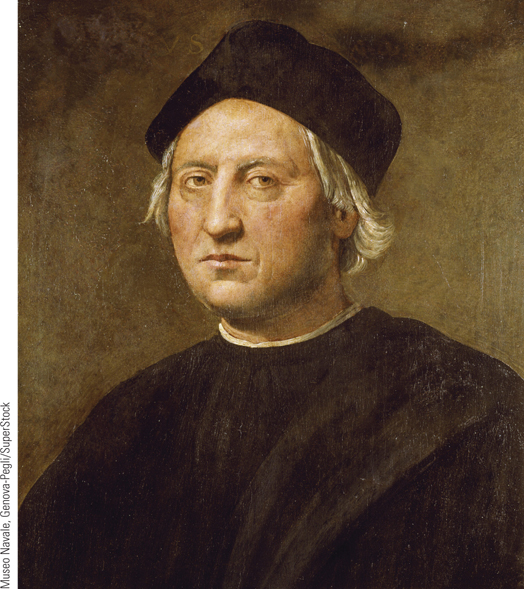 Columbus was an Italian explorer who
worked for the queen of Spain.
p406
[Speaker Notes: Christopher Columbus. Columbus was an Italian explorer who
worked for the queen of Spain. He has become a symbol for two
entirely different perspectives. To some, he was a great and heroic
explorer who discovered the New World; to others, especially in Latin
America, he was responsible for beginning a process of invasion that led
to the destruction of an entire way of life. Because Columbus was never
painted during his lifetime, the numerous portraits of him are more
fanciful than accurate. The portrait shown here was probably done by
the Italian painter Ridolfo Ghirlandaio.]
CHRONOLOGY The Portuguese and Spanish Empires in the Sixteenth Century
p406
[Speaker Notes: CHRONOLOGY The Portuguese and Spanish Empires
in the Sixteenth Century]
The Spanish Empire in the New World
The Role of the Conquistadors
Motivated by “God, Glory and Gold”
Early Civilizations in Mesoamerica 
The Maya
Yucatan Peninsula
Sophisticated calendar
Accomplished artists 
The Aztecs
Tenochtitlán
By 1500,  80,000-200,000 inhabitants 
Outstanding warriors 
Loose political organization
The Spanish Empire in the New World
Spanish Conquest of the Aztec Empire
Hernan Cortés (1485 – 1547)
Moctezuma (Montezuma)
The Inca 
The leadership and conquests of Pachakuti
Administration, buildings, and roads
Spanish Conquest of the Inca Empire
Francisco Pizarro (c. 1475 – 1541)
The devastations of smallpox and Spanish weapons
The Spanish Empire in the New World
Administration of the Spanish Empire
Recreated urban cities of Spain 
Santo Domingo (1501) first Spanish city. 
Encomienda and impact:
A formal grant from Spain of the right to the labor of a specific number of Natives.
It was supposed to mimic European slavery, but was really just slavery and brutality. 
The mit’a system in Peru (Inca empire)- mandatory public service from all men for public works projects.
But the Spanish adopted it for their purposes- mining.
Abuses were horrible, and “debt slavery” meant they never went home.
The Spanish Empire in the New World
Viceroys and audiencias
Spanish governors, representatives of the Spanish Crown in America, aided by their advisory groups.
The church
Building of missions, schools, cathedrals, hospitals
 Converting Natives to Catholicism
The Spanish Inquisition
Disease in the New World
Sweeping epidemics of Old World disease
High mortality rates and labor shortages
Led to mass importing of African slaves to work plantations.
The Maya
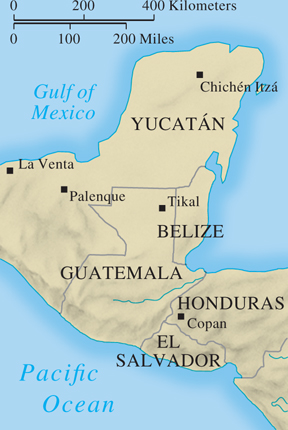 p408
[Speaker Notes: The Maya]
The Aztecs
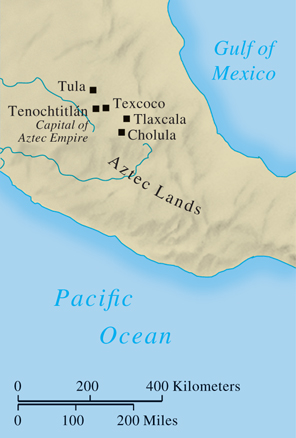 p408
[Speaker Notes: The Aztecs]
The Inca
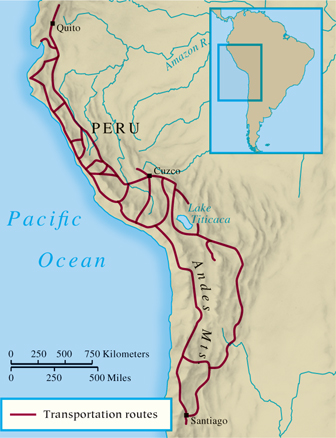 p408
[Speaker Notes: The Inca]
Aztec Victims of Smallpox
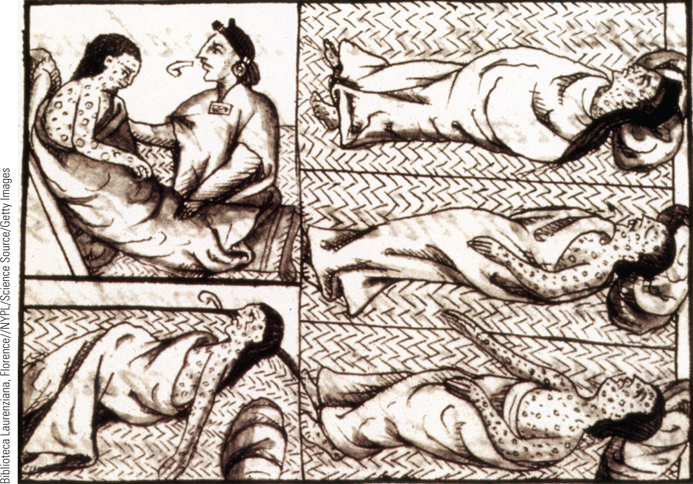 The indigenous populations of the New World had no immunities to the diseases of the Old World, such as smallpox. By 1520, smallpox had spread
throughout the Caribbean and Mesoamerica.
p412
[Speaker Notes: Aztec Victims of Smallpox. The indigenous populations of the New World had no
immunities to the diseases of the Old World, such as smallpox. By 1520, smallpox had spread
throughout the Caribbean and Mesoamerica. This sixteenth-century drawing by a Franciscan friar
portrays Native Americans afflicted with smallpox. The pustules that often covered the body are
clearly depicted. The figure at the lower right twists in agony, reflecting the immense pain
experienced by those who contracted the disease.]
New Rivals on the World Stage
Africa: the Slave Trade
Origins of the slave trade
Cane sugar, plantations, and slavery
Growth of the slave trade
Triangular trade
Up to 10,000,000 African slaves taken to the Americas between the sixteenth and nineteenth centuries
High death rate during the Middle Passage
Conduct of the slave trade
Prisoners of war from Africa
Depopulation of African kingdoms as slave raiders moved farther inland. 
Role of African middle men
Africa: The Slave Trade
Effects of slave trade
Overall 10 million people were stolen from Africa.
Limited criticism of slavery- some religious/intellectual groups denounced it.
Increased warfare and violence in Africa
Economic effect on Africa: cheap goods imported from Europe led to death of African industry  poverty.
MAP 14.2 Triangular Trade Route in the Atlantic Economy
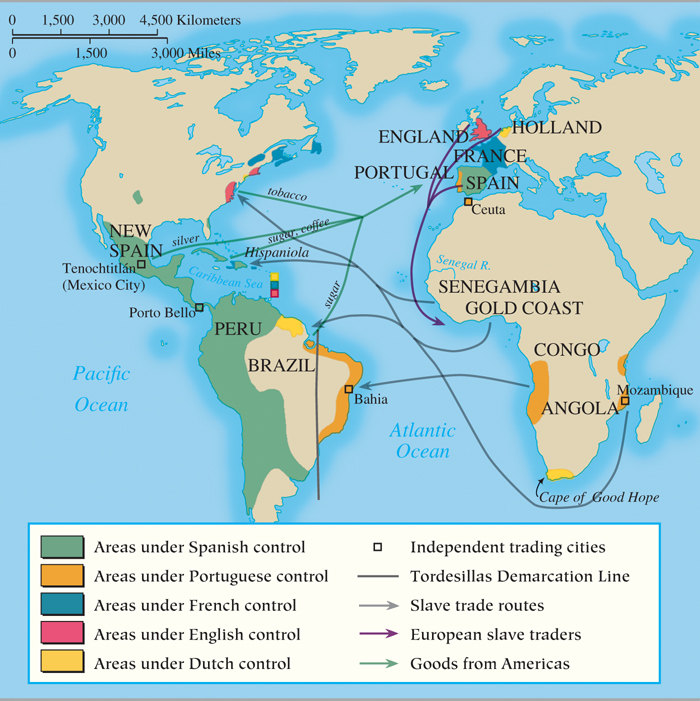 Map 14.2 p413
[Speaker Notes: MAP 14.2 Triangular Trade Route in the
Atlantic Economy. As the trade in slaves
grew, it became part of the triangular trade
route that characterized the Atlantic
economy, involving the exchange of goods
and slaves between the western coast of
Europe, the slave depots on the African
coast, and the ports of North and South
America.]
The Sale of Slaves
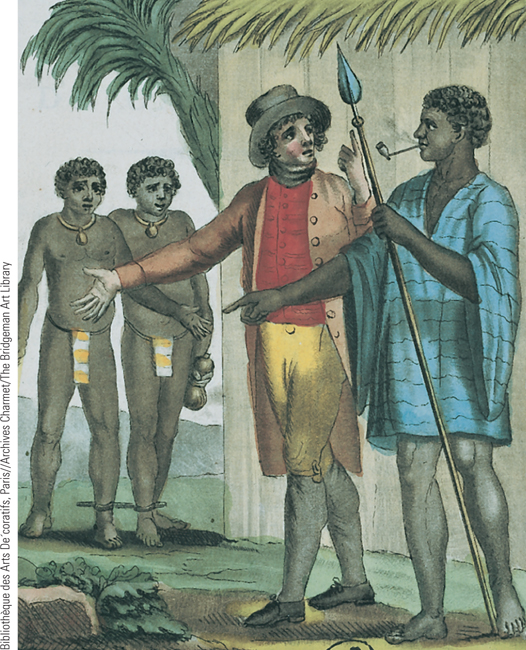 In the eighteenth century, the slave trade was a highly profitable commercial enterprise. This painting shows a Western slave merchant negotiating with a local African leader over slaves at Gore´e, Senegal, in West Africa.
p415
[Speaker Notes: The Sale of Slaves. In the eighteenth century, the slave trade was a
highly profitable commercial enterprise. This painting shows a Western
slave merchant negotiating with a local African leader over slaves at
Gore´e, Senegal, in West Africa in the late eighteenth century.]
The West in Southeast Asia
European and Native Rivals
Portugal
The limits of empire
Spain
The importance of the Philippines
The Dutch and the English gain ground
Dutch consolidation of economic, political, and military control.
The Spice Islands: Moluccas, Ceylon (Sri Lanka), Java Island (Jakarta), Sumatra.
The strength of mainland kingdoms in Burma (Myanmar), Thailand, and Vietnam
Goods not as profitable as the Spice Islands
Southeast Asia, c. 1700
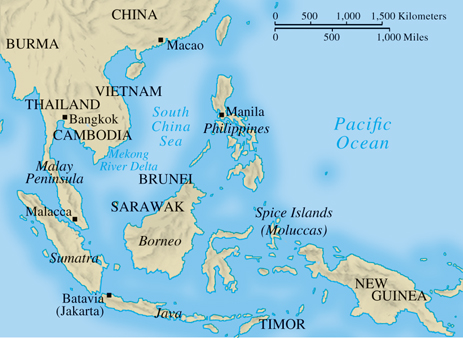 p416
[Speaker Notes: Southeast Asia, c. 1700]
Europe in Asia
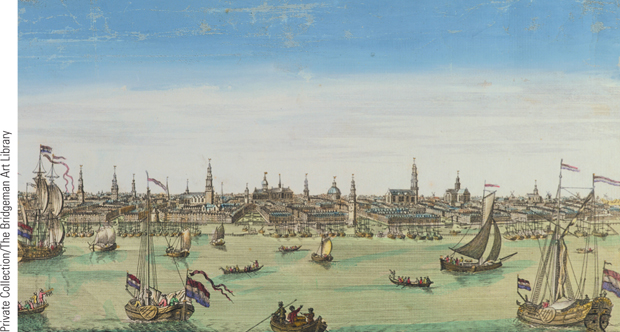 As Europeans began to move into parts of Asia, they reproduced many of the physical surroundings of their homeland in the port cities they built there.
p416
[Speaker Notes: Europe in Asia. As Europeans began to move into parts of
Asia, they reproduced many of the physical surroundings of
their homeland in the port cities they built there. The scene is from a sixteenth-century engraving of
Amsterdam. This Dutch city had become the financial and
commercial capital of Europe. It was also the chief port for
the ships of the Dutch East India Company, which brought
the spices of the East to Europe.]
Europe in Asia
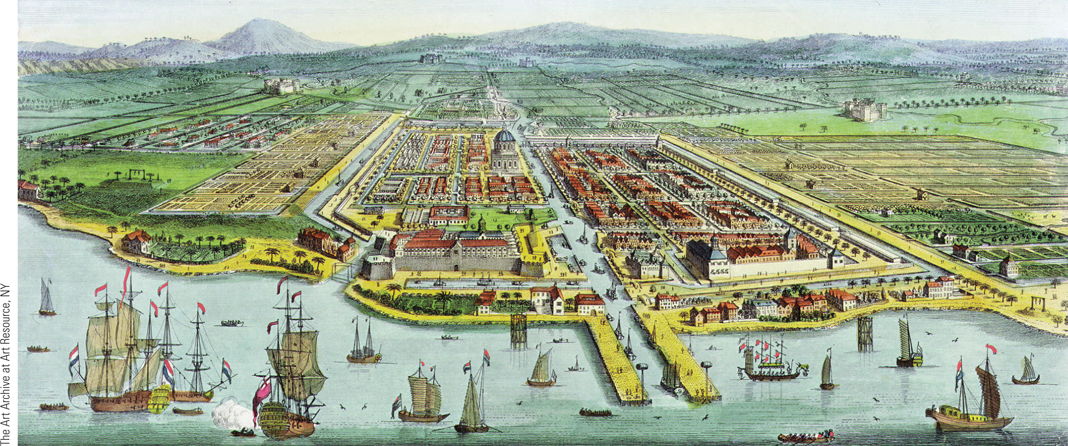 This is a seventeenth-century view of Batavia, which the Dutch built as their headquarters on the northern coast of Java in 1619.
p416
[Speaker Notes: Europe in Asia. As Europeans began to move into parts of
Asia, they reproduced many of the physical surroundings of
their homeland in the port cities they built there. Pictured is a
seventeenth-century view of Batavia, which the Dutch built
as their headquarters on the northern coast of Java in 1619.]
The French and British in India
The Mughal Empire
Babur (1483–1530)
Akbar (1556–1605)
Collapsed by mid-17th century; power vacuum 
The Impact of the Western Powers
The decline of Portugal’s dominance
The increasing presence of the English
Dutch and French competition
Sir Robert Clive and the expansion of the East India Company (The Seven Years War)
The “Black Hole of Calcutta” 
Battle of Plassey (1757)
Forced withdrawal of the French
India was “colonized” by a corporation, not a country.
The Mughal Empire
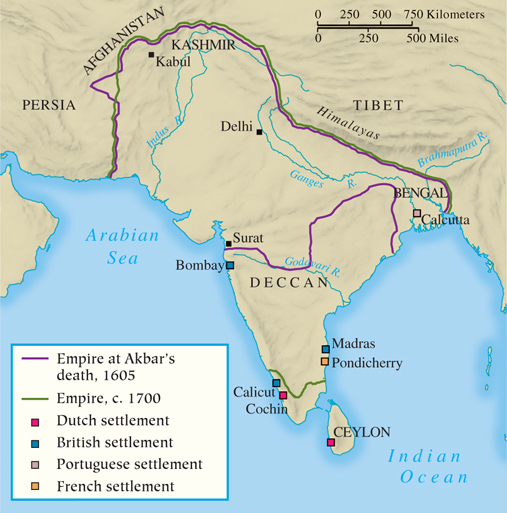 p418
[Speaker Notes: The Mughal Empire]
China & Japan
China
The Ming and Qing dynasties
Dynastic shift (1644) and the greatness of Manchu China
Western inroads
Imperial decline and European pressures  
Qing attempts to control trade
The English had one trade port at Canton, but tried to harshly limit the foreigners it allowed in. 
English frustration with China will lead to coercion- via Opium (more on that later)
Japan
Shogun Tokugawa Ieyasu (1543 – 1616)
Opening to the West
Initial traders and missionaries welcomed
Reactions against Westerners
Expulsion of missionaries and merchants
China & Japan
Japan
Shogun Tokugawa Ieyasu (1543 – 1616)
Feudal Japan was a military state: limited wealth, prestige of the samurai.
Opening to the West
Initial traders and missionaries welcomed
Reactions against Westerners
Jesuit Portuguese missionaries were highly influential
Expulsion of missionaries and merchants
The Dutch were allowed one port- and they did not bring missionaries.
The Qing Empire
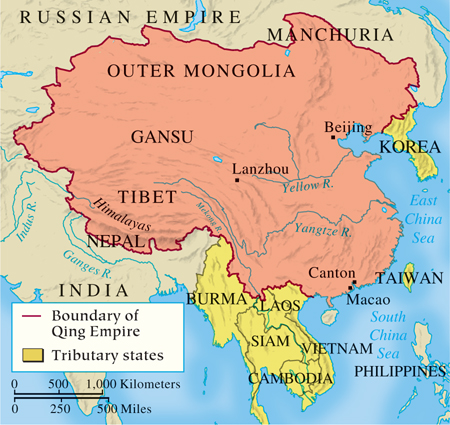 p419
[Speaker Notes: The Qing Empire]
The Portuguese Arriving at Nagasaki
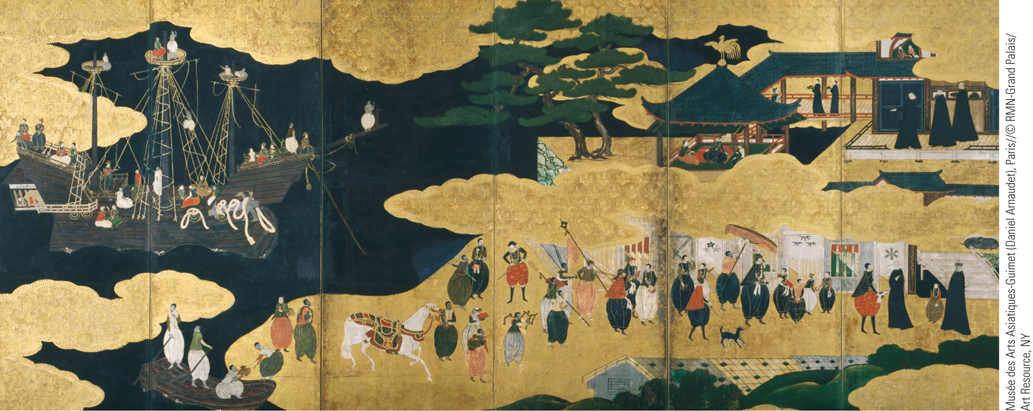 Portuguese traders landed accidentally in Japan in 1543. In a few years, they arrived regularly, taking part in a regional trade network involving Japan, China, and Southeast Asia.
p421
[Speaker Notes: The Portuguese Arriving at Nagasaki. Portuguese traders landed accidentally in Japan in 1543. In a
few years, they arrived regularly, taking part in a regional trade network involving Japan, China, and
Southeast Asia. In these panels, done in black lacquer and gold leaf, we see a late-sixteenth-century
Japanese interpretation of the first Portuguese landing at Nagasaki.]
The Americas
The West Indies 
The British and French “sugar factories” 
Brazil: sugar plantations
British North America
The Dutch and the New Netherlands (New York)
Henry Hudson
The English
Jamestown (1607)- The Virginia Company
Religious freedom and economic interests
Control of the eastern seaboard
The thirteen colonies and their roles
Balance of trade was designed to benefit England.
The Americas
French North America
St. Lawrence River Valley and Quebec
By 1663- property of the French king, run as a trading area.
Furs, leather, fish, timber
Not as well-populated by the French- they are too busy fighting in Europe. 
Rivalries with Britain in Canada and Latin America
The West Indies
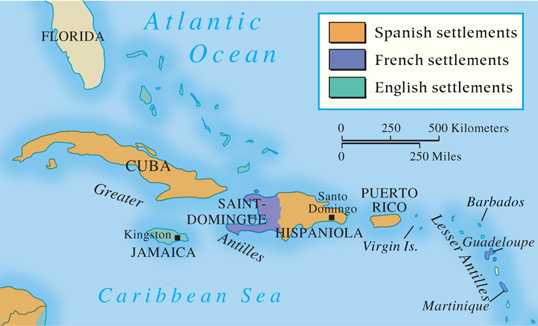 p421
[Speaker Notes: The West Indies]
A Sugar Mill in the West Indies
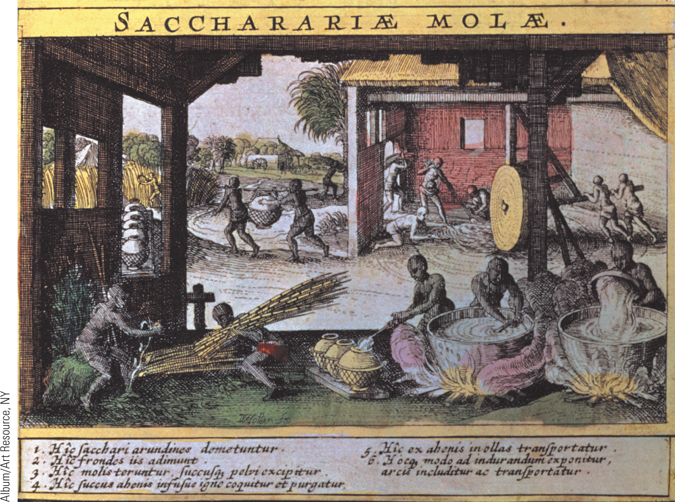 Cane sugar was one of the most valuable products produced in the West Indies. By 1700, sugar was replacing honey as a sweetener for increasing numbers of Europeans.
p422
[Speaker Notes: A Sugar Mill in the West Indies. (p.422)
Cane sugar was one of the most valuable products produced in the West Indies. By 1700, sugar was replacing honey as a sweetener for increasing numbers of Europeans. This seventeenth-century French illustration shows the operation of a sugar mill in the French West Indies.]
CHRONOLOGY New Rivals on the World Stage
p422
[Speaker Notes: CHRONOLOGY New Rivals on the World Stage]
The Impact of European Expansion
The Conquered 
Diverse effects
Devastating effects to local populations in America and Africa
Less impact in Asia
Creation of a multiracial society in Latin America
Ecology: livestock and crops
Catholic Missionaries
Conversion of native populations
Hospitals, orphanages, and schools
The Jesuits in Asia
Conversions in China
Japan
The Impact of European Expansion
The Conquerors 
Opportunities for men and women
Economic effects
Gold, silver, and a price revolution
Plants and animals: the Columbian Exchange
Impact on European lifestyle
Chocolate, coffee, and tea
Deepening European rivalries
New views of the world
Gerardus Mercator (1512 – 1594) and his map
Psychological impact
Film & History: The Mission
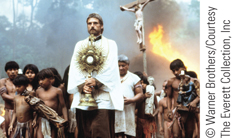 The Jesuit missionary Father Gabriel (Jeremy Irons) with the Guaraní Indians of Paraguay before their slaughter by Portuguese troops.
p424
[Speaker Notes: The Jesuit missionary Father Gabriel (Jeremy Irons) with the Guaraní Indians of
Paraguay before their slaughter by Portuguese troops.]
MAP 14.3 The Columbian Exchange
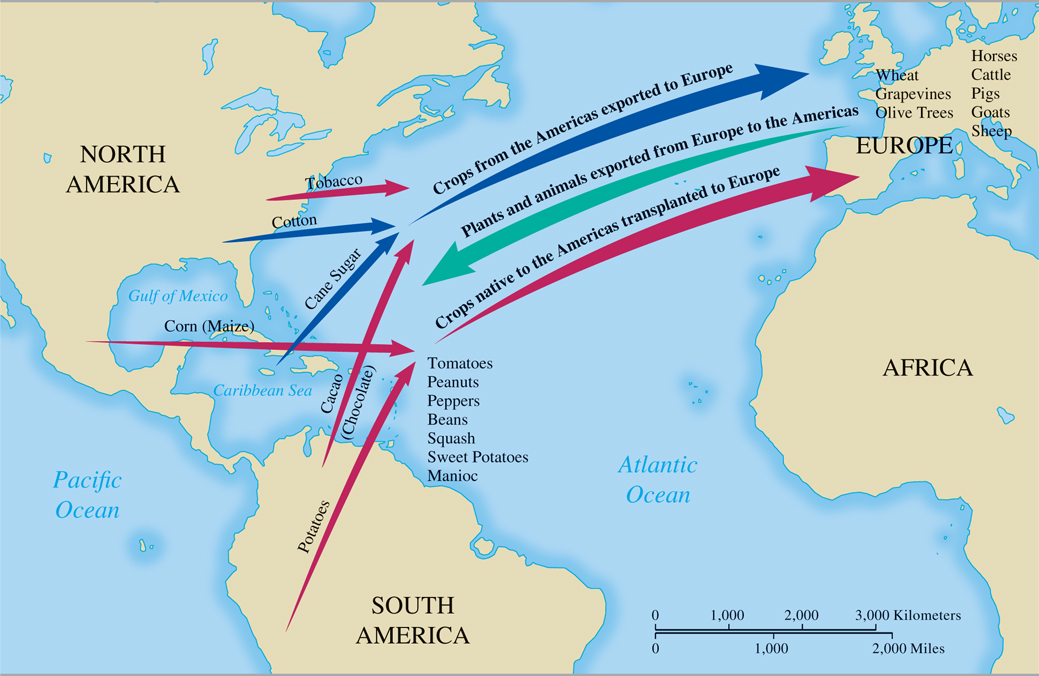 Map 14.3 p426
[Speaker Notes: MAP 14.3 The Columbian Exchange. In addition to their diseases, which killed vast numbers of
indigenous inhabitants of the Americas, Europeans transplanted many of their crops and domestic
animals to the New World. Europeans also imported plants from the New World that improved food
production and nutrition in Europe.]
A Seventeenth-Century World Map
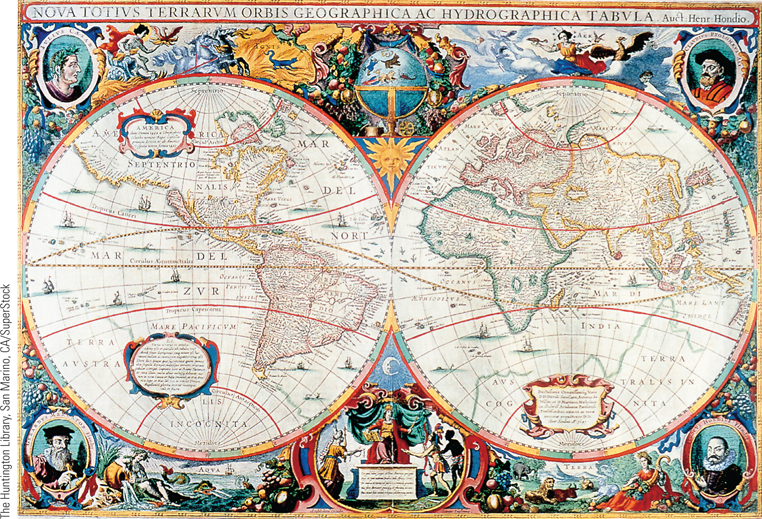 This beautiful world map was prepared in 1630 by Henricus Hondius.
p427
[Speaker Notes: A Seventeenth-Century World
Map. This beautiful world map was
prepared in 1630 by Henricus Hondius.
The four portraits are of Caesar, the
Roman statesman; Ptolemy, the secondcentury
astronomer; Mercator, the
Flemish cartographer whose map
projection Hondius followed; and
Hondius himself. By comparing this
map with the map created by Ptolemy
on p. 406, one can see how much
Europeans had learned about the shape
of the world by the seventeenth century.]
Toward a World Economy
Economic Conditions in the Sixteenth Century
The causes and consequences of inflation
The Growth of Commercial Capitalism
Joint-stock trading companies
New economic institutions
The Bank of Amsterdam (1609)
Amsterdam Bourse (Exchange)
Continuing dependence on agriculture
Toward a World Economy
Mercantilism
Chief beliefs and practices
Total volume of trade unchangeable
There is a certain set amount of wealth in the world, and states must compete for it.
A “zero-sum” game
Importance of bullion and favorable balance of trade
Government control of economy
Overseas Trade and Colonies: Movement toward Globalization
The value of transoceanic trade 
Intra-European trade
Trade patterns interlocked Europe, Africa, the East, and the Americas
Chapter Timeline
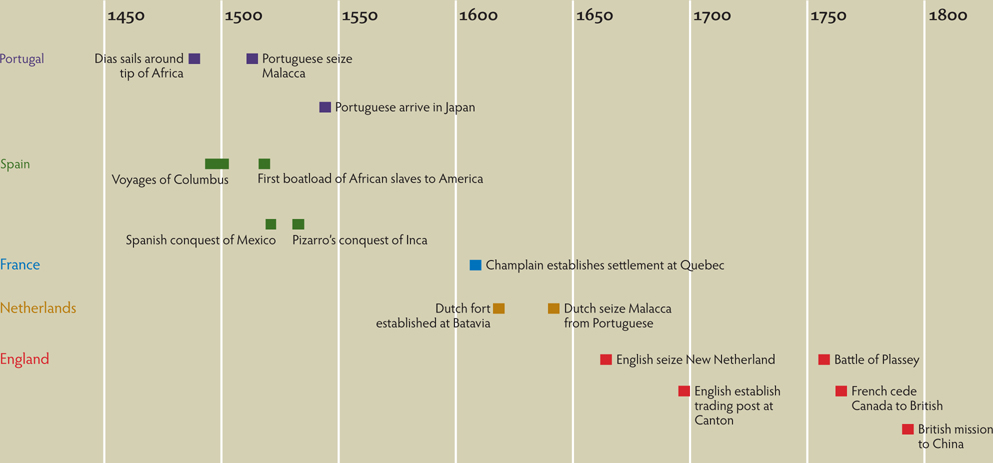 p429
Discussion Questions
Why were the Western European nations so well positioned for overseas exploration?
How were the Spanish able to defeat the Aztecs?
What social and economic forces drove the slave trade?
How were the British able to achieve such a dominant position in Asia?
What impact did European colonization have on the colonized?
What economic changes occurred in Europe as a result of mercantilism and capitalism?